Развитие мыслительных процессов средствам хореографии
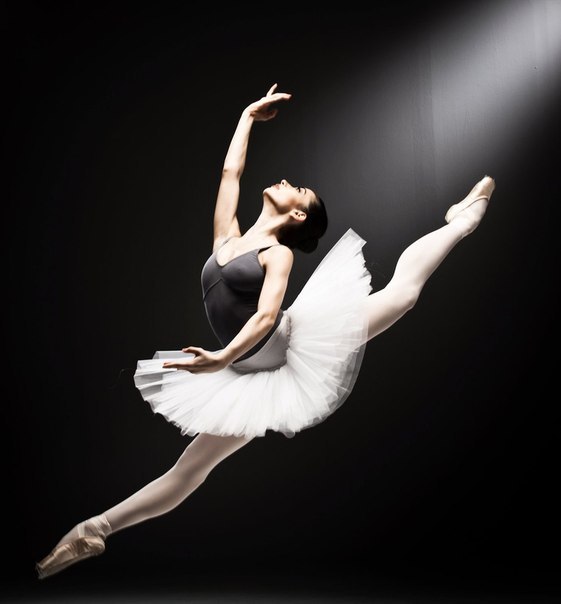 Что такое хореография?
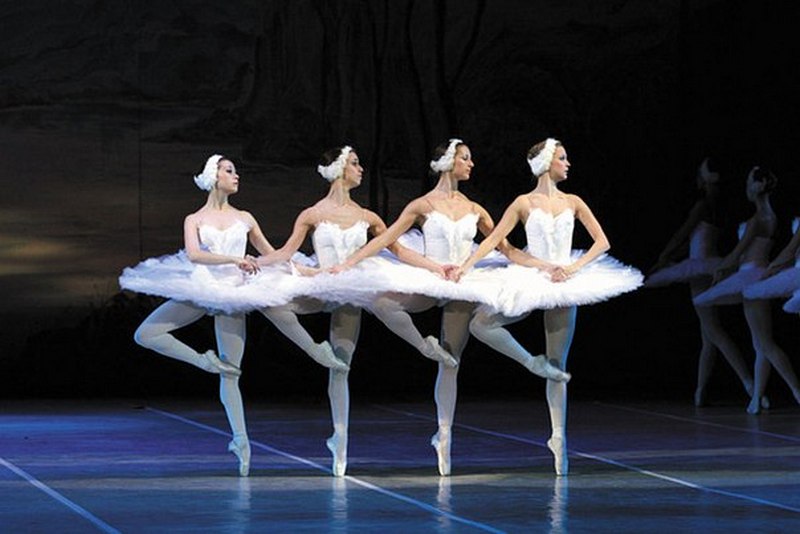 Хореография (греч. χορεια — пляска, γράφω — пишу) — первоначально "запись танца". ). В России в конце восемнадцатого века были созданы две системы записи:
1) Искусство сочинения танцев и балетов (в этом значении термин применяется с середины девятнадцатого века). 
2) Танцевальное искусство в целом. Один из древнейших видов творчества, выразительным средством которого служат движения человеческого тела, связанные с музыкальным сопровождением.
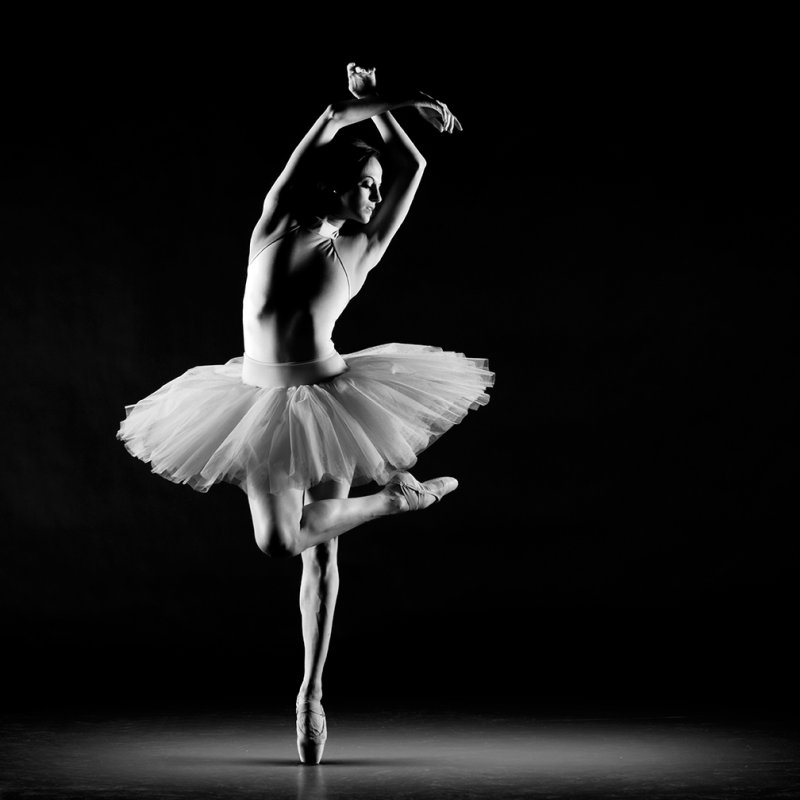 Что такое мышление?
Мышление — высшая ступень познания человеком действительности
Мыслительные операции
Рассмотрим формирование мыслительных операций на примере
plie
Анализ – разложение целого на части
Синтез – объединение частей в единое целое
Сравнение – сопоставление ряда предметов и явлений для выявление общего или различий
Абстрагирование – формирование образов реальности посредством отвлечения и пополнения
Конкретизация — процесс, обратный абстрагированию и неразрывно связанный с ним. Конкретизация есть возвращение мысли от общего и абстрактного к конкретному с целью раскрытия содержания
Обобщение - переход от единичного к общему
Хореография - мощное средство развития мышления детей младшего школьного возраста